КАЗАНСКИЙ  СОБОР
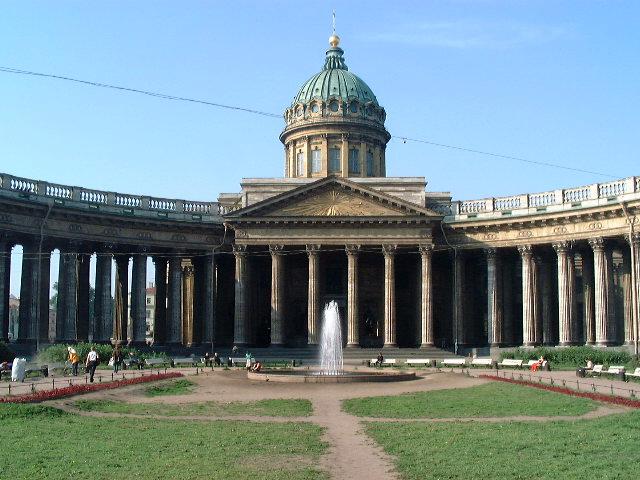 Казанский Собор назван во имя Казанской иконы Божией Матери
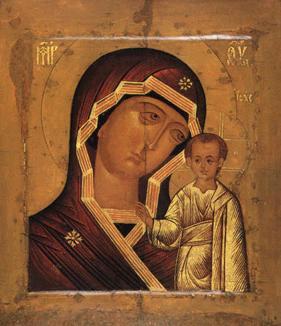 Эта Чудотворная икона с  самого основания династии   Романовых   считалась   иконою, охраняющей  царствующий  дом.
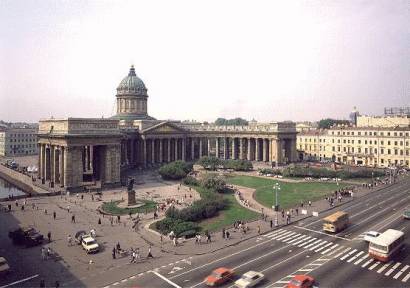 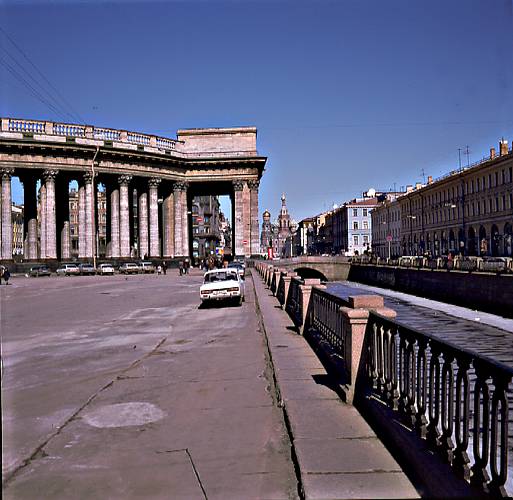 Казанский  собор  находится
   на Невском проспекте возле
 канала Грибоедова
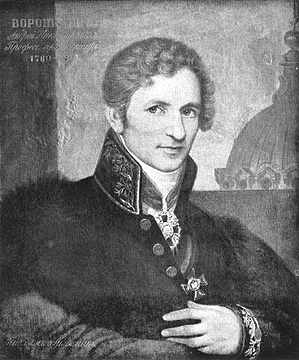 Проект собора создал  русский архитектор
Андрей Никифорович ВОРОНИХИН
Главная отличительная деталь архитектуры собора –огромная колоннада, образующая дугу.
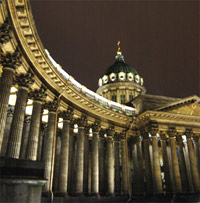 Она составлена из 96 колонн, 
поставленных в четыре ряда
Высота колонн - 13 метров
 Толщина внизу около 4 метров 

Толщина наверху - 3 метра
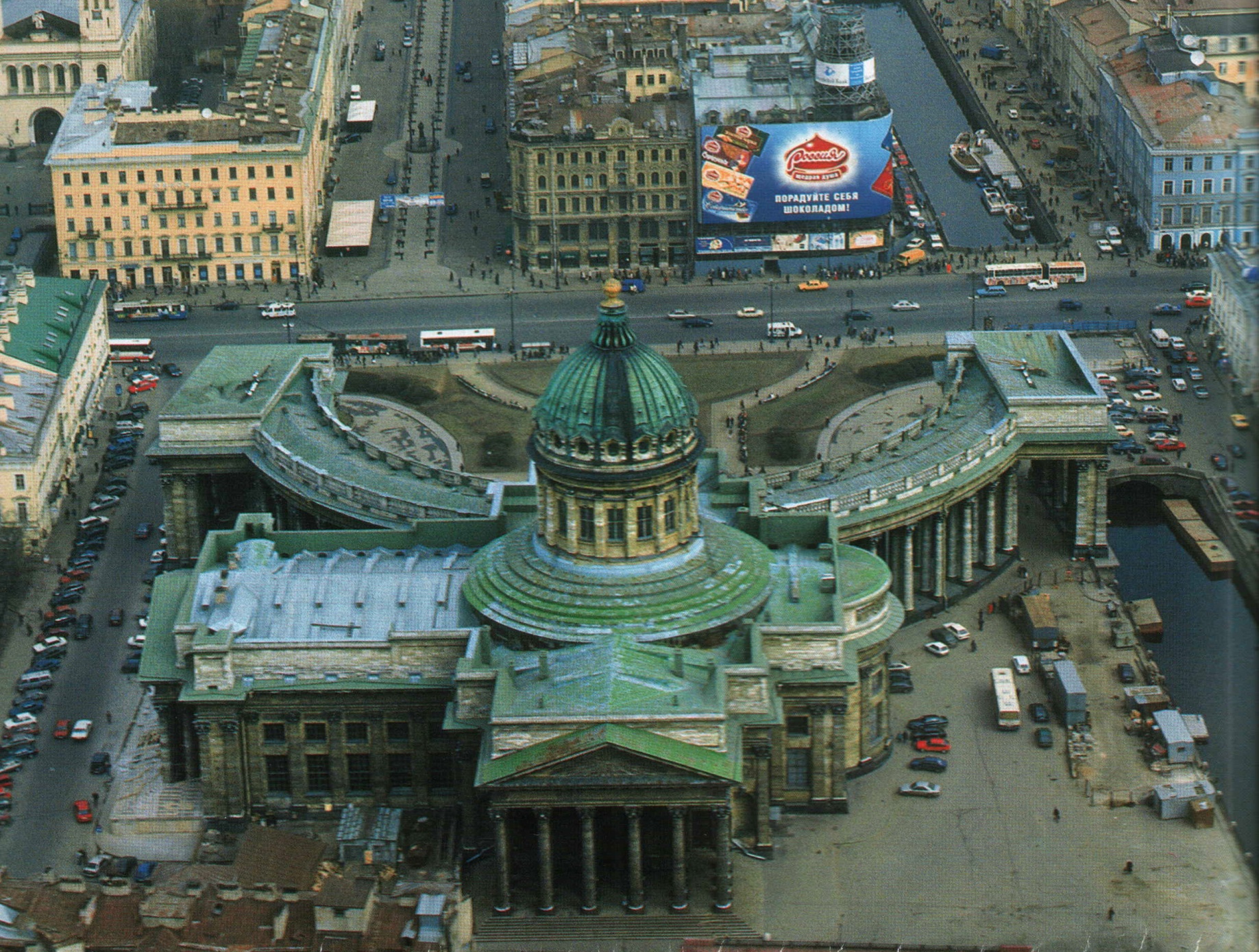 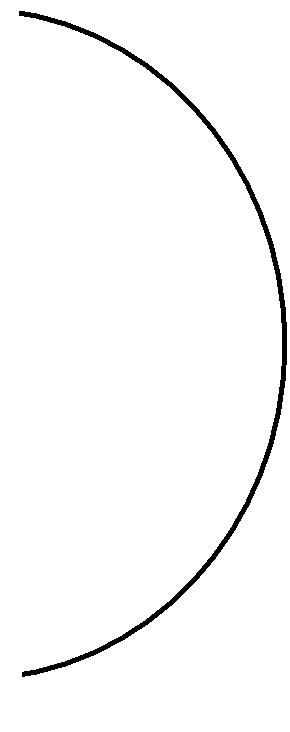 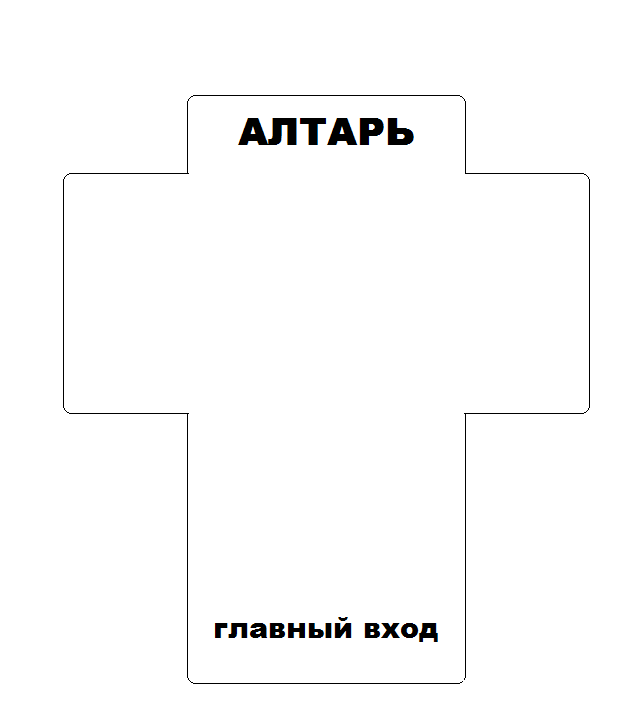 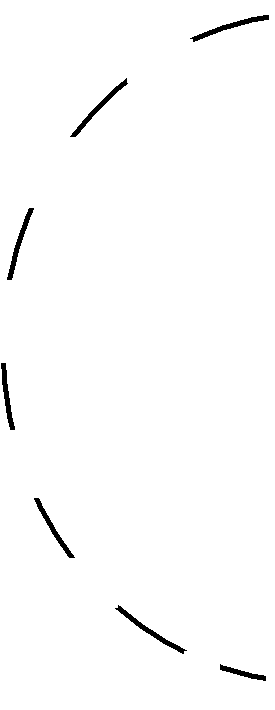 восток
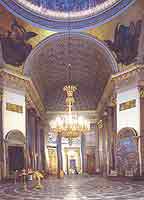 НЕВСКИЙ ПРОСПЕКТ
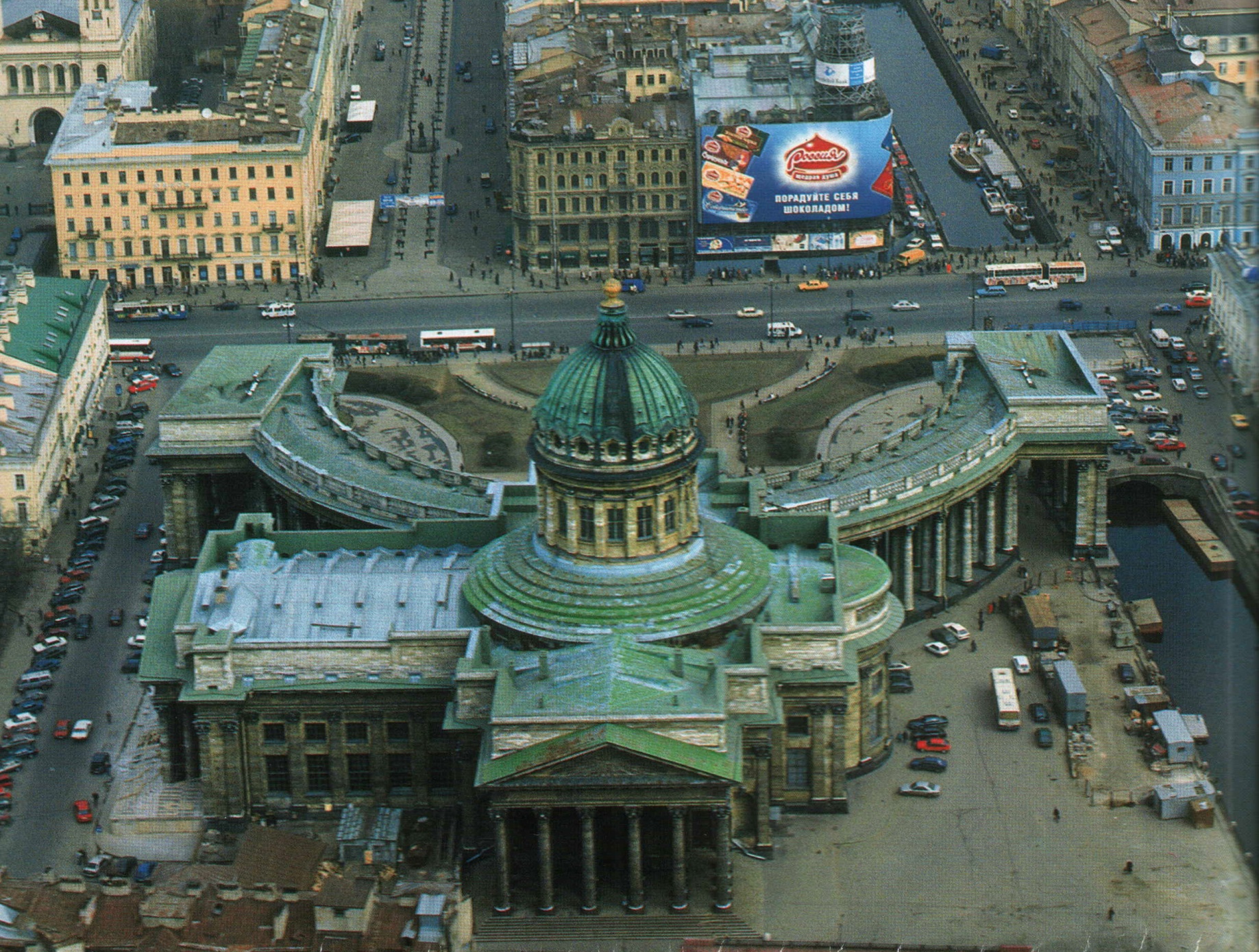 крест
шар-яблоко
башенка-фонарик
купол
барабан
аттик
портик
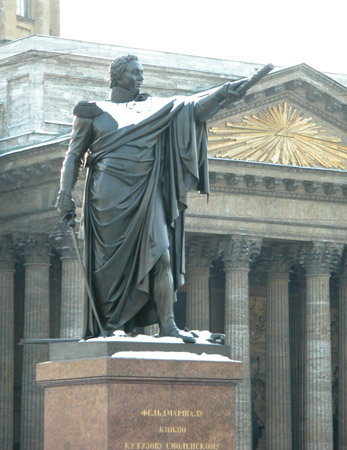 Рельеф
 «ВСЕВИДЯЩЕЕ ОКО»
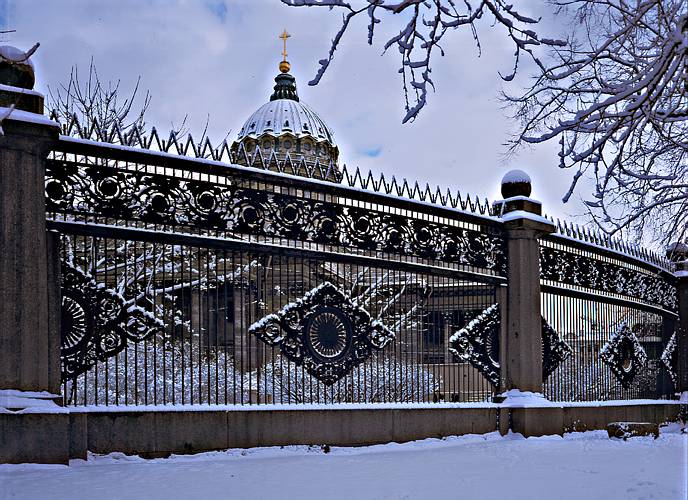 Решетка напротив главного входа в собор
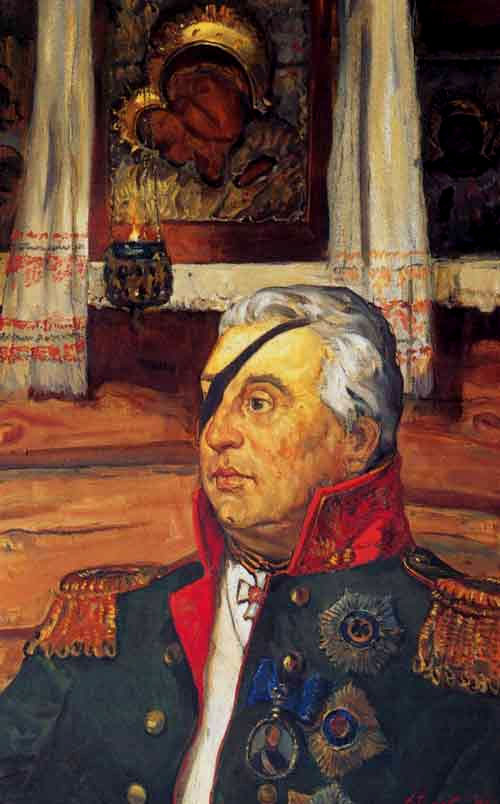 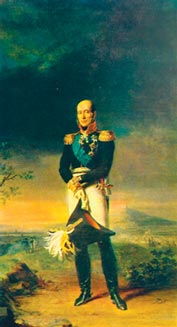 Михаил Богданович
БАРКЛАЙ-ДЕ-ТОЛЛИ
Михаил Илларионович
КУТУЗОВ
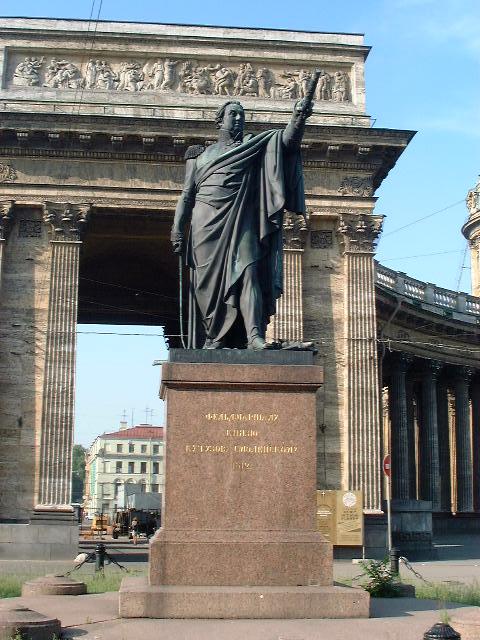 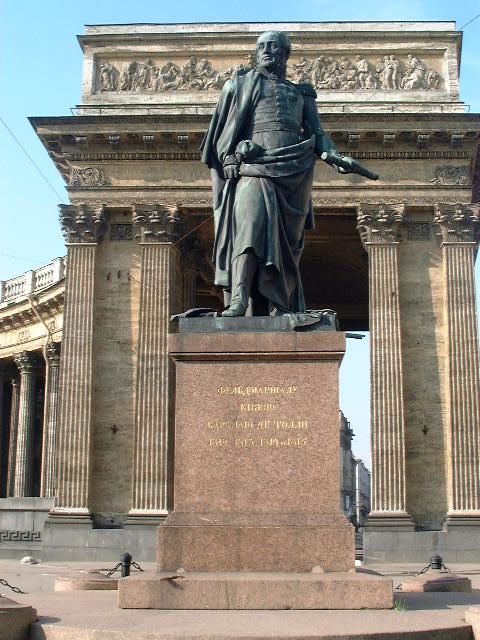 Памятник
М.И. КУТУЗОВУ
Памятник
М.Б. БАРКЛАЮ-ДЕ-ТОЛЛИ
Сейчас Казанский собор вновь передан в ведение   православной   церкви,  в   нем
остались   реликвии,  посвящённые   Оте-чественной  войне  1812 года  и  гробница
М. И.Кутузова, который похоронен в храме на  том самом   месте,  где  он  молился о ниспослании победы над Наполеоном.

В 1999 году указом Святейшего Патриарха Алексия II Казанскому  собору был возвра-щён   статус   кафедрального  собора. Это один  из   самых  популярных и значитель-ных храмов Петербурга, где часто проходят службы с участием высших чинов церков-ной иерархии.
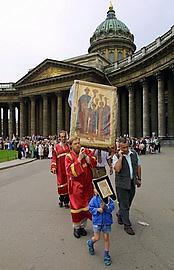